Chapter 1
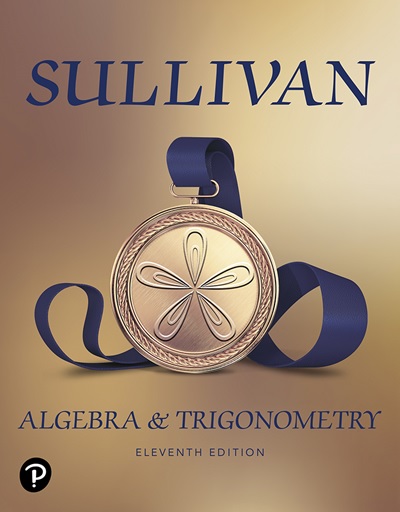 Equations and Inequalities
Section 1.3
Complex Numbers; Quadratic Equations in the Complex Number System
Objectives
Add, Subtract, Multiply, and Divide Complex Numbers
Solve Quadratic Equations in the Complex Number System
The Imaginary Unit
DEFINITION The Imaginary Unit
The imaginary unit, which we denote by i, is the number whose square is –1. 
That is,
i2 = –1
The Complex Number System
DEFINITION The Complex Number System
Complex numbers are numbers of the form a + bi, where a and b are real numbers. The real number a is called the real part of the number a + bi; the real number b is called the imaginary part of a + bi; and i is the imaginary unit, so i2 = –1.
Add and Subtract Complex Numbers
Equality of Complex Numbers
a + bi = c + di if and only if a = c and b = d

Sum of Complex Numbers
(a + bi) + (c + di) = (a + c) + (b + d)i

Difference of Complex Numbers
(a + bi) – (c + di) = (a – c) + (b – d)i
Example 1: Adding and Subtracting Complex Numbers
(a) (4 + 6i) + (–1 + 2i) 
		= [4 + (–1)] + (6 + 2)i 
		= 3 + 8i
(b) (5 + 4i) – (2 + 8i) 
		= (5 – 2) + (4 – 8)i 
		= 3 + (–4)i 
		= 3 – 4i
Example 2: Multiplying Complex Numbers
(6 + 5i)(3 + 7i) 
= 6(3 + 7i) + 5i(3 + 7i) 	Distributive Property
= 18 + 42i + 15i + 35i2	Distributive Property
= 18 + 57i + 35(–1) 	i2 = –1
= –17 + 57i			Simplify.
Product of Complex Numbers
Product of Complex Numbers
(a + bi)(c + di) = (ac – bd) + (ad + bc)i


DEFINITION Complex Conjugate
If z = a + bi is a complex number, then its conjugate, denoted by   , is defined as
Example 3: Multiplying a Complex Number by Its Conjugate
Find the product of the complex number z = 2 + 5i and its conjugate   .
Since    = 2 – 5i, we have
	    = (2 + 5i)(2 – 5i) 
	    = 4 – 10i + 10i – 25i2 
	    = 4 + 25 
      	    = 29
Theorem
THEOREM
The product of a complex number and its conjugate is a nonnegative real number.
That is, if z = a + bi, then
Example 4: Writing the Reciprocal of a Complex Number in Standard Form
Write           in standard form; that is, find the reciprocal of 4 + 3i.
The idea is to multiply the numerator and denominator by the conjugate of 4 + 3i, that is, by the complex number 4 – 3i. 
The result is
Example 5: Writing the Quotient of Two Complex Numbers in Standard Form (1 of 2)
Write each quotient in standard form.
(a)					(b)

(a)
Example 5: Writing the Quotient of Two Complex Numbers in Standard Form (2 of 2)
(b)
Example 6: Writing Other Expressions in Standard Form (1 of 2)
If z = 3 – 4i and w = 6 + 3i, write each expression in standard form.
(a) 			(b)			(c)   
(a)
Example 6: Writing Other Expressions in Standard Form (2 of 2)
If z = 3 – 4i and w = 6 + 3i, write each expression in standard form.
(b)

(c)
Theorem
THEOREM
The conjugate of a real number is the real number itself.
Theorems
THEOREMS
The conjugate of the conjugate of a complex number is the complex number itself.

The conjugate of the sum of two complex numbers equals the sum of their conjugates.

The conjugate of the product of two complex numbers equals the product of their conjugates.
Powers of i
The powers of i follow a pattern that is useful to know.

i1 = i
i2 = –1
i3 = i2⋅ i = –1 ⋅ i = –i 
i4 = i2⋅ i2 = (–1)(–1) = 1
i5 = i4⋅ i  = 1 ⋅ i = i 
i6 = i4⋅ i2 = –1
i7 = i4⋅ i3 = –i
i8 = i4⋅ i4 = 1
Example 7: Evaluating Powers of i
(a) i18				(b) i103 
	= i16⋅ i2 
	= (i4)4 ⋅ i2 
	= (1)4 ⋅ i2 
	= –1
= i100⋅ i3 
	= (i4)25 ⋅ i3 
	= (1)25 ⋅ i3 
	= –i
Example 8: Writing the Power of a Complex Number in Standard Form
Write (3 + i)3 in standard form.
Use the special product formula for (x + a)3.
(x + a)3 = x3 + 3ax2 + 3a2x + a3
Using the special product formula,
     (3 + i)3 	= 33 + 3 ⋅ i ⋅ 32 + 3 ⋅ i2 ⋅ 3 + i3
		= 27 + 27i + 9(–1) + (–i)
		= 18 + 26i
Principal Square Root of –N
DEFINITION Principal Square Root of –N 
If N is a positive real number, we define the principal square root of –N, denoted by        , as

where i is the imaginary unit i2 = –1.
Example 9: Evaluating the Square Root of a Negative Number
(a)
(b)
(c)
Example 10: Solving Equations
Solve each equation in the complex number system.
(a) x2 = 16			

The equation has two solutions, –4 and 4. The solution set is {–4, 4}.
(b)  x2 = –25 

The equation has two solutions, –5i and 5i. The solution set is {–5i, 5i}.
Quadratic Formula
THEOREM Quadratic Formula
In the complex number system, the solutions of the quadratic equation ax2 + bx + c = 0, where a, b, and c are real numbers and a ≠ 0, are given
by the formula
Example 11: Solving a Quadratic Equation in the Complex Number System (1 of 2)
Solve the equation x2 – 2x + 5 = 0 in the complex number system.
Here a = 1, b = –2, c = 5, and 
b2 – 4ac = (–2)2 – 4(1)(5) = –16. 
Using the quadratic formula, we find that


The equation has the solution set {1 – 2i, 1 + 2i}.
Example 11: Solving a Quadratic Equation in the Complex Number System (2 of 2)
Check:
Character of the Solutions of a Quadratic Equation
In the complex number system, consider a quadratic equation ax2 + bx + c = 0, where a ≠ 0 and a, b, and c are real numbers.
If b2 – 4ac > 0, the equation has two unequal real solutions.
If b2 – 4ac = 0, the equation has a repeated real solution, a double root.
If b2 – 4ac < 0, the equation has two complex solutions that are not real.
     The solutions are conjugates of each other.
Example 12: Determining the Character of the Solutions of a Quadratic Equation (1 of 2)
Without solving, determine the character of the solutions of each equation.
(a) 2x2 – 4x + 1 = 0 
Here a = 2, b = –4, and c = 1, so 
b2 – 4ac = 16 – 4(2)(1) = 8. 
The solutions are two unequal real numbers.
Example 12: Determining the Character of the Solutions of a Quadratic Equation (2 of 2)
(b) x2 – 2x + 6 = 0 
Here a = 1, b = –2, and c = 6, so 
b2 – 4ac = 4 – 4(1)(6) = –20. 
The solutions are two complex numbers that are not real and are conjugates of each other.
(c) 4x2 + 12x + 9 = 0
Here a = 4, b = 12, and c = 9, so 
b2 – 4ac = 144 – 4(4)(9) = 0. 
The solution is a repeated real number—that is, a double root.